Lower Granite Dam Adult Chin Window Count (fish/day) vs Water Temperature (52’ deep forebay) for 20 APR – 7 JUN 2016
Lower Granite Dam Ladder Exit Test – Day 1 (first 24 hrs) Response
Lower Granite Dam Ladder Travel Time (PIT detection time delta)
Lower Granite Dam Ladder Exit Pool Residence Time (PIT detection time delta)
Lower Granite Dam PIT Antennae Coil Designations and Locations
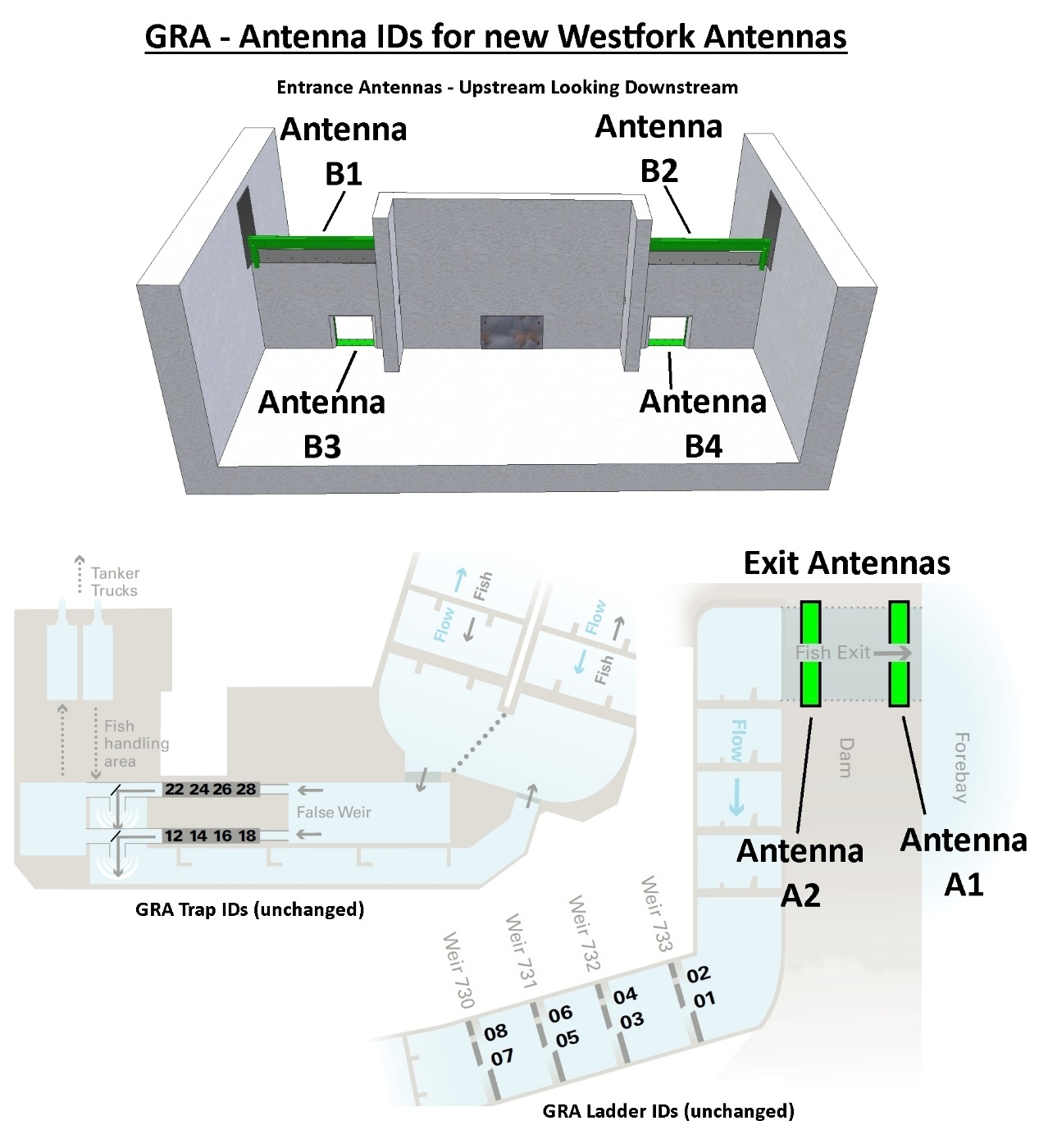